Использование возможностей платформы «Сферум» учителями и учащимися во внеурочной и урочной деятельности, а  так же  при коммуникации с  родителями и общественностью.
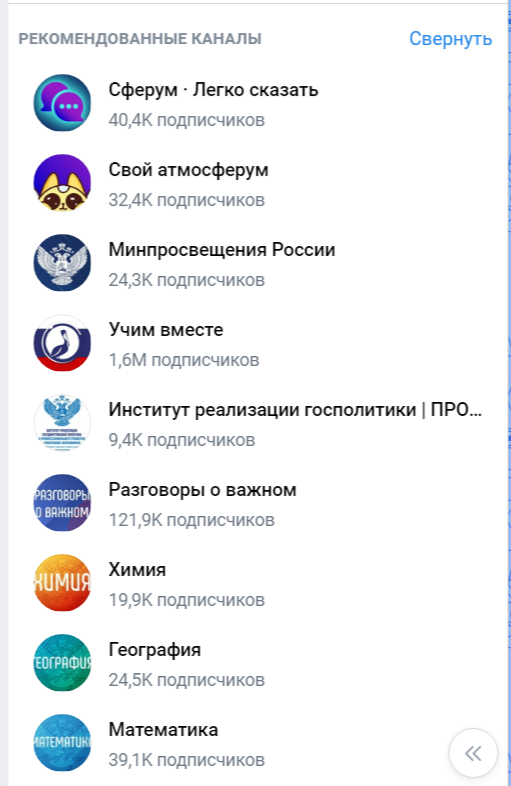 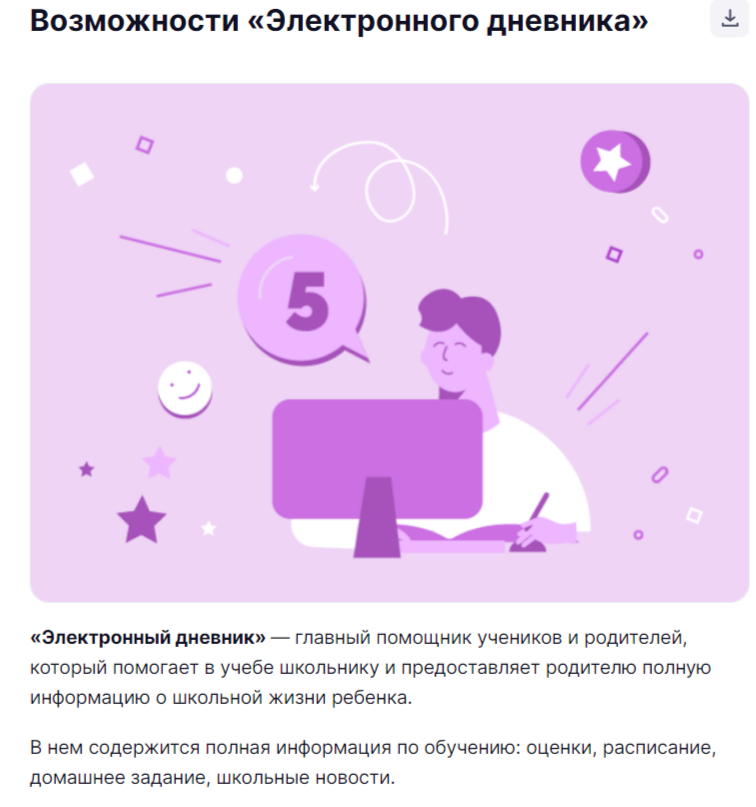 Сферум + МЫ ( возможности пратформы)
Платформа Сферум объединяет в себе весь спектр необходимых цифровых ресурсов для администратора, методиста, учителя,  ученика и родителей .
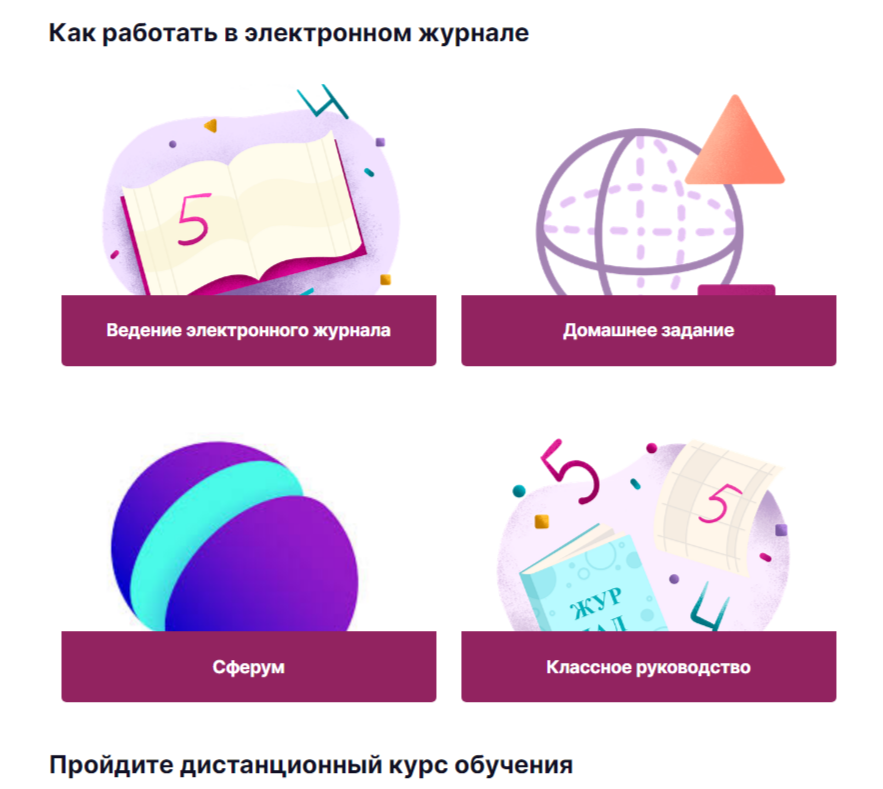 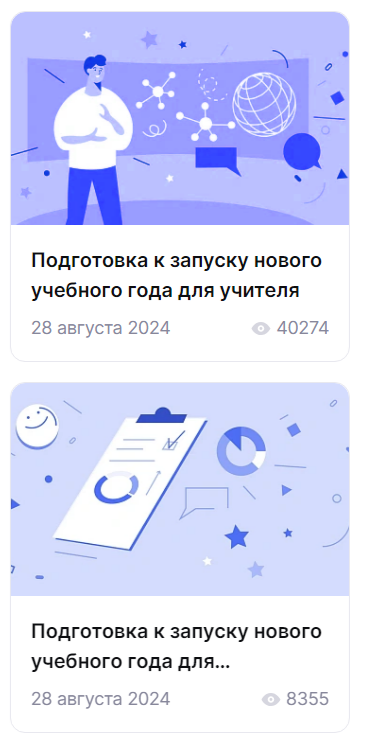 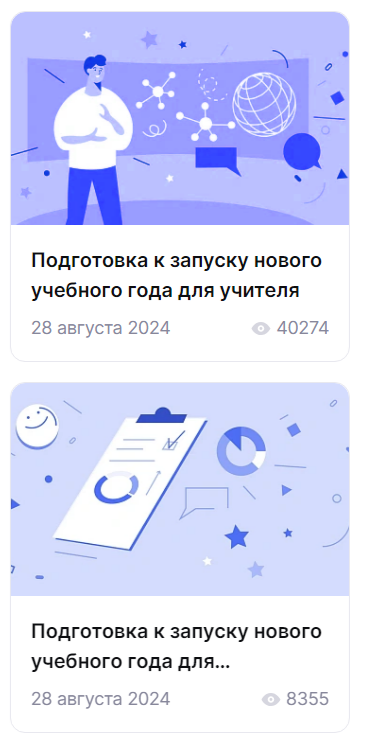 Сферум + МЫ ( возможности пратформы)
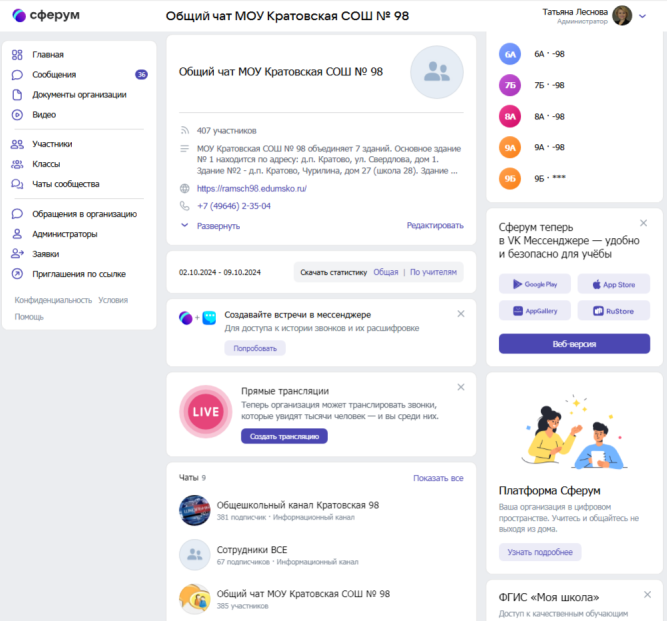 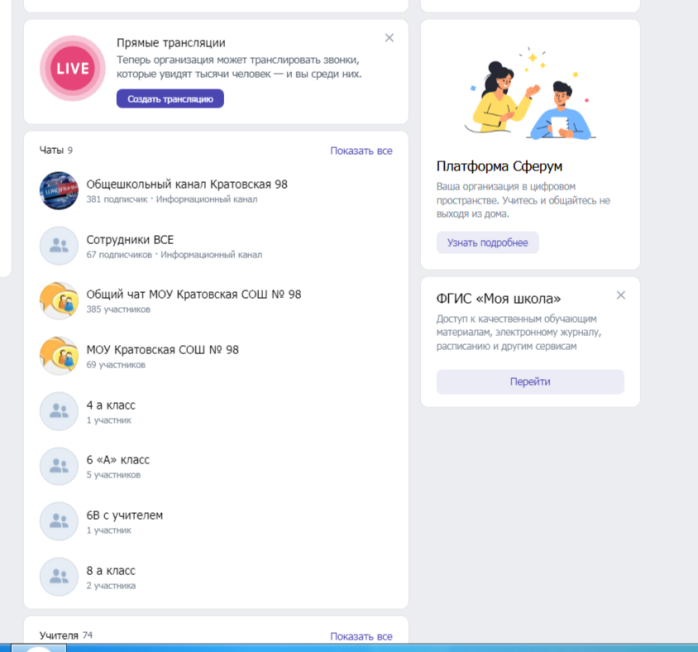 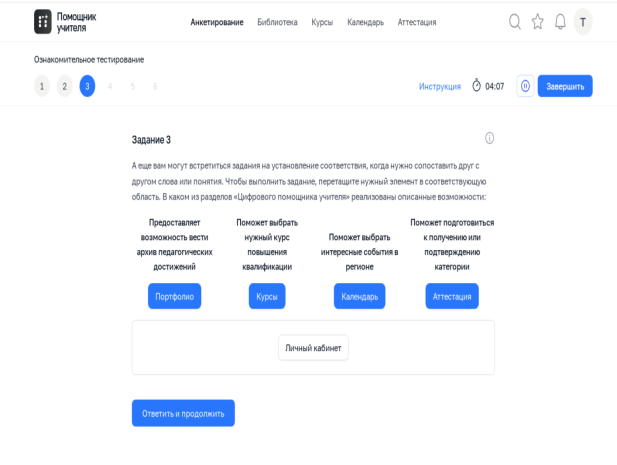 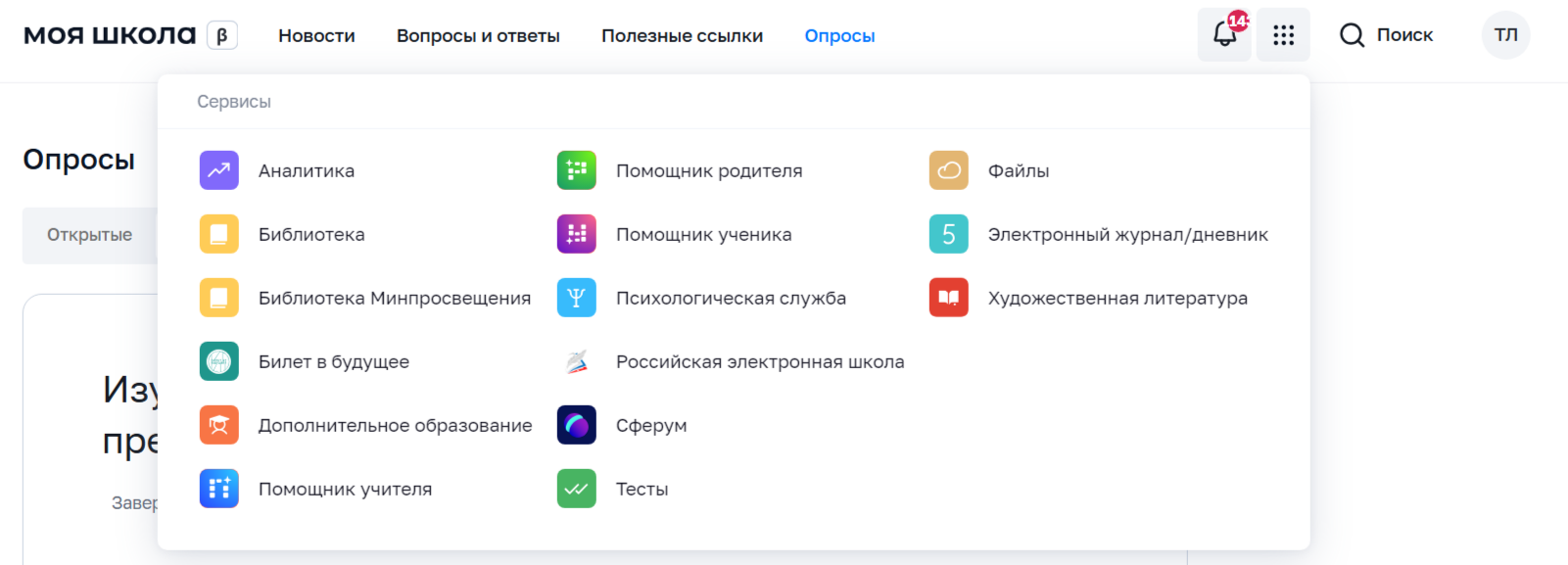 Большая библиотека ЦОР по предметам учебного плана
Возможность создавать тесты для обучающихся. Очень понятный интерфейс!
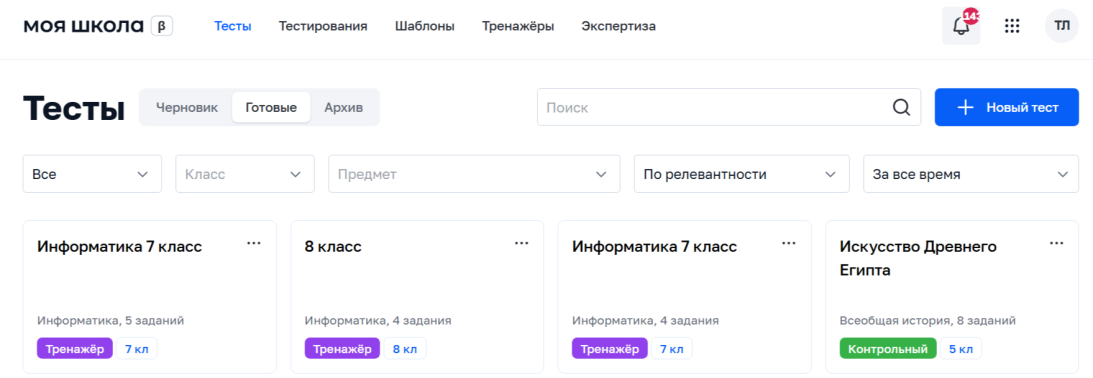 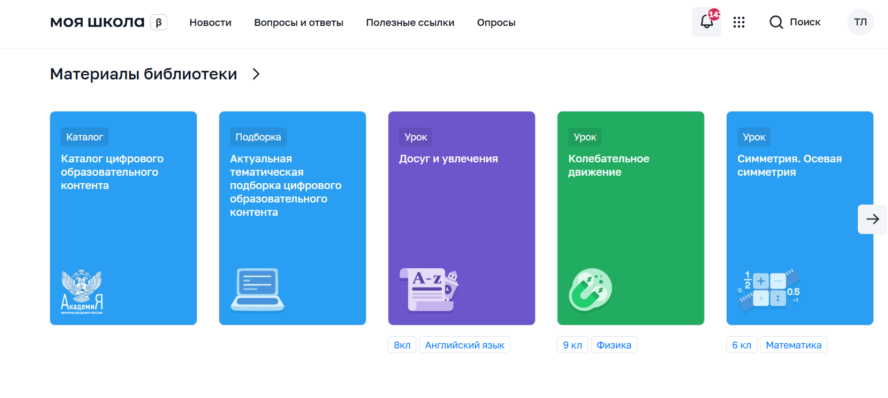 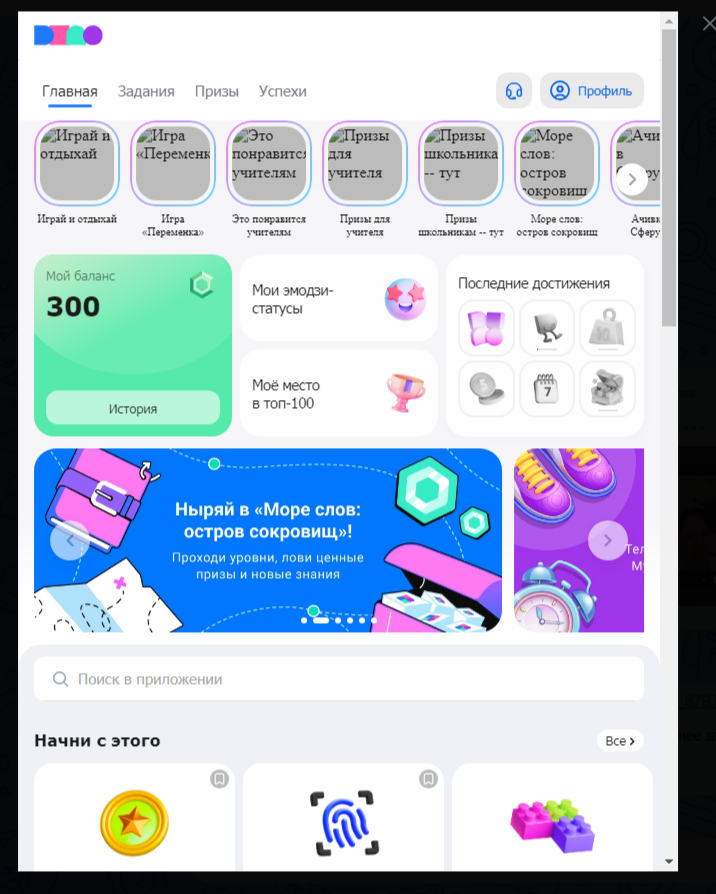 Развлекательный и познавательный контент
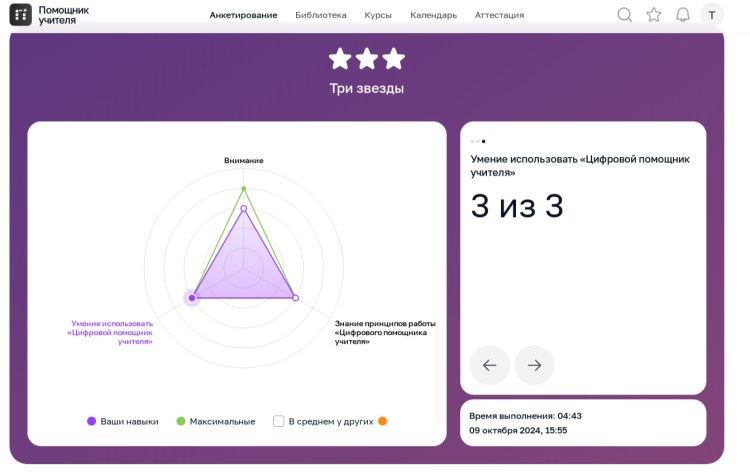 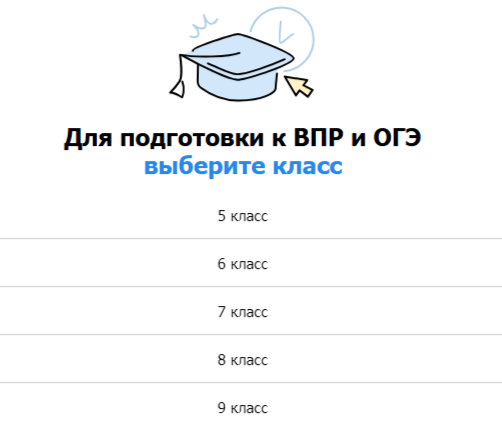 Использование сервисов для учеников и родителей
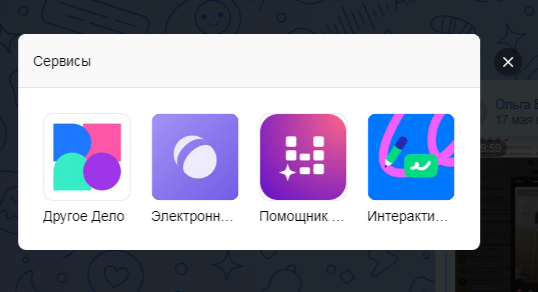 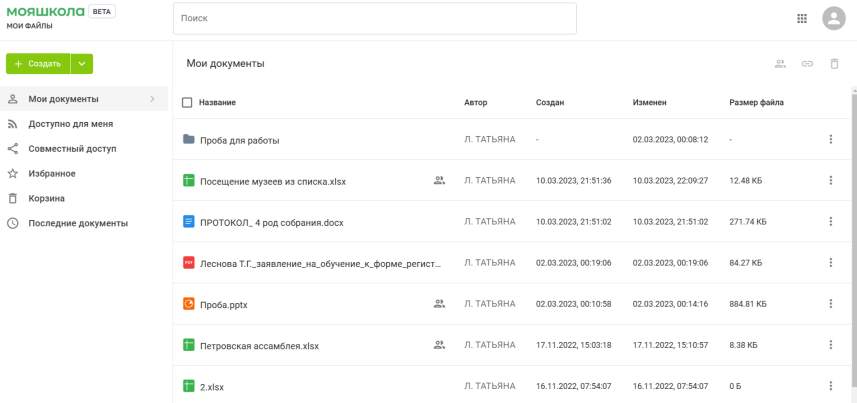 Возможность сохранять  файлы различных видов
Возможность сохранять  файлы различных видов
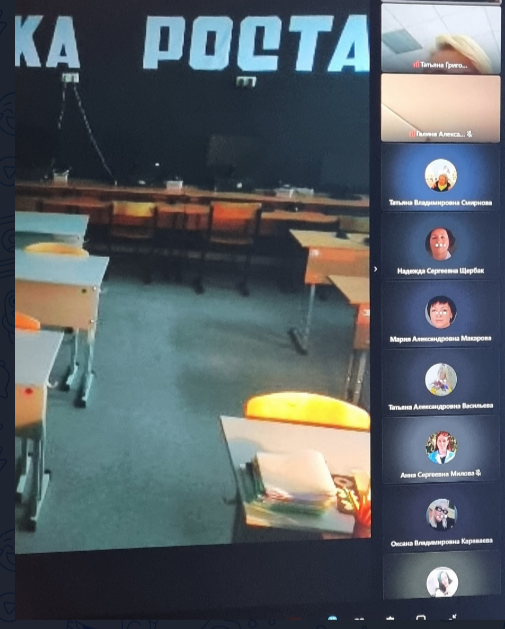 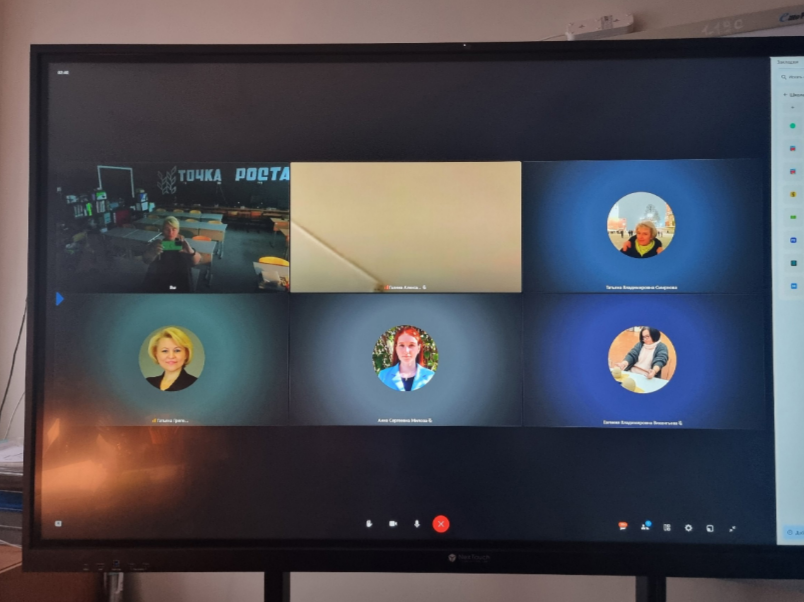 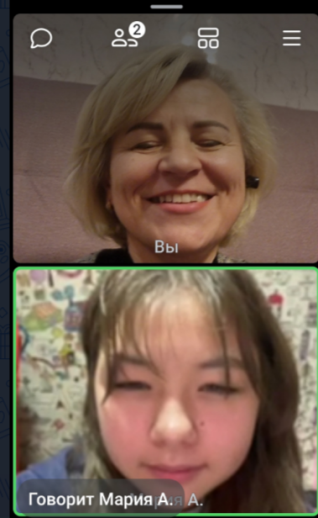 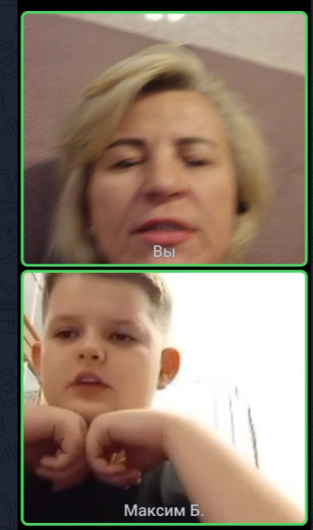 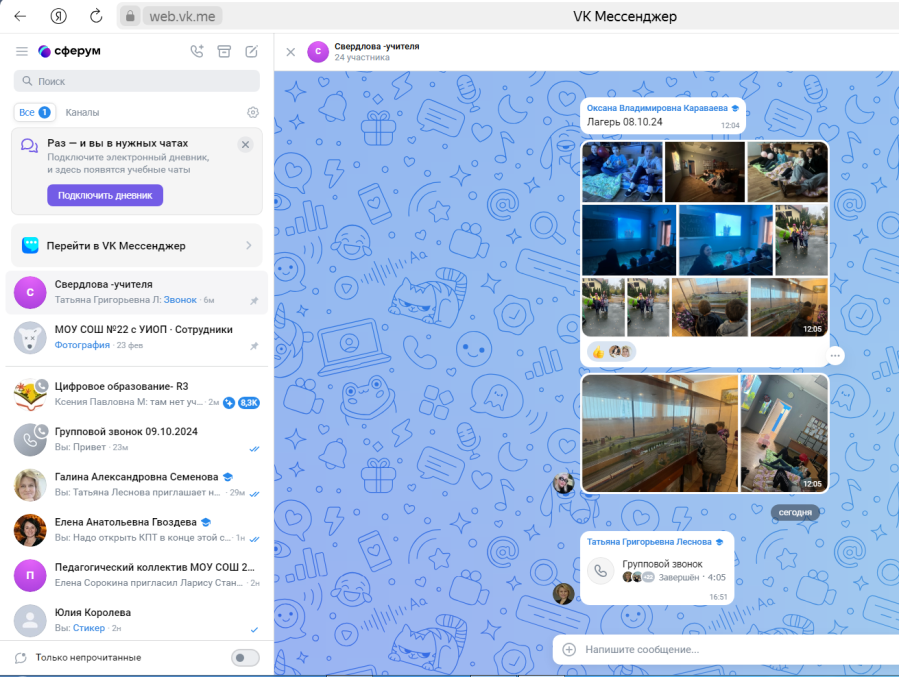 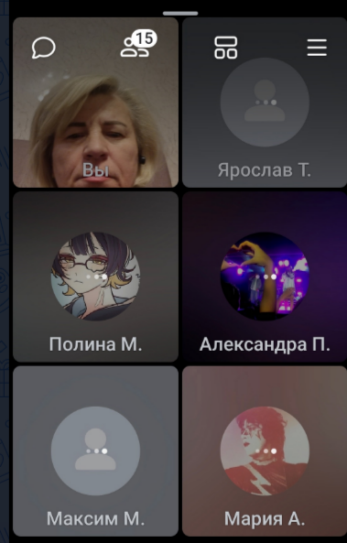 Возможность общаться и делиться фото, видео информацией, проводить  онлайн –конференции, семинары, педсоветы, родительские собрания и другие  мероприятия.
Записывать видео звонки и сохранять их для дальнейшего использования в работе.
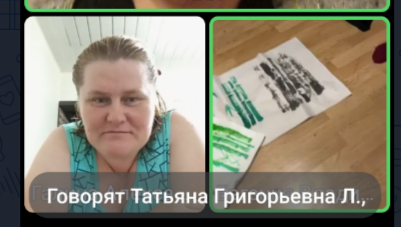 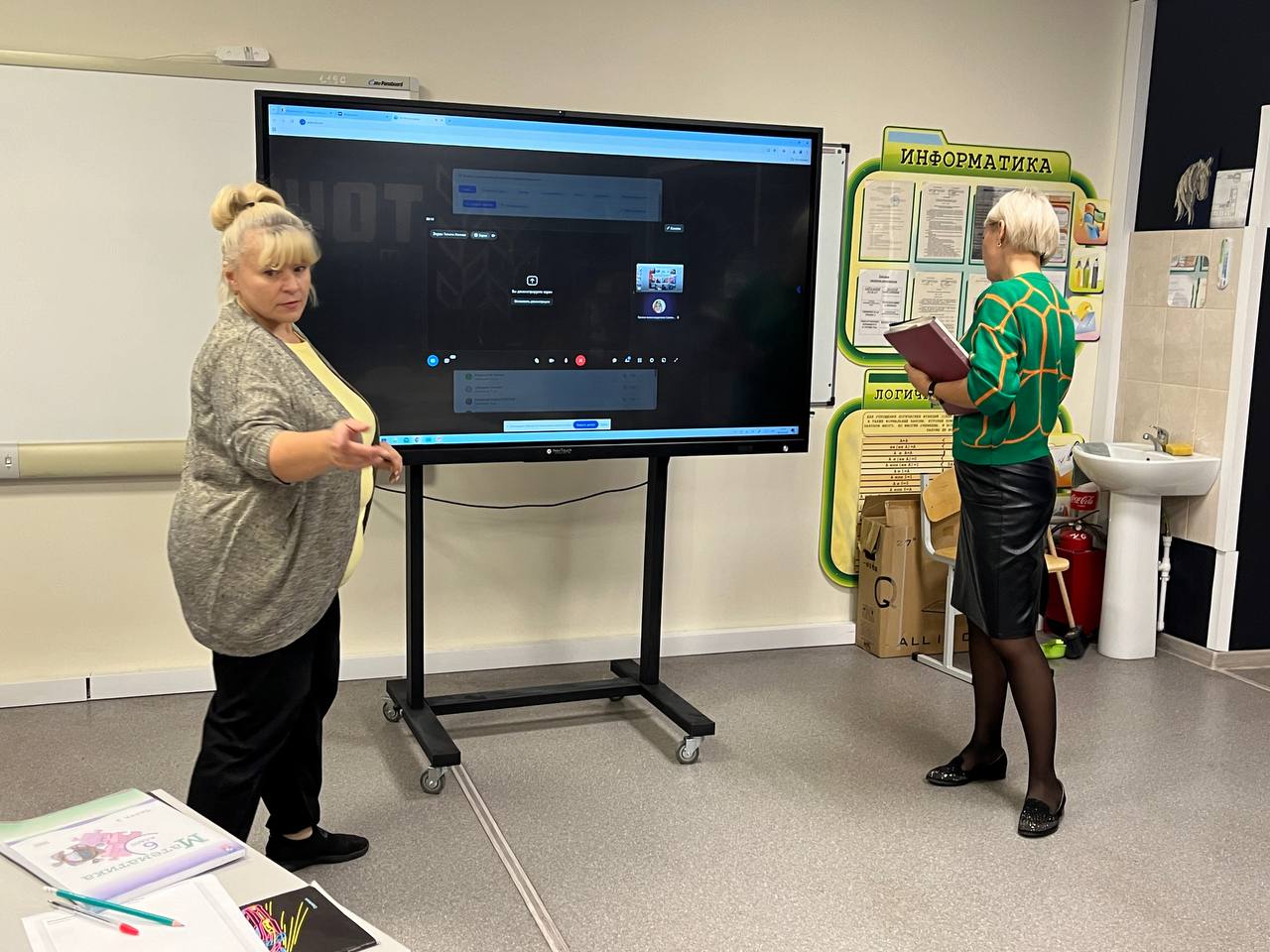 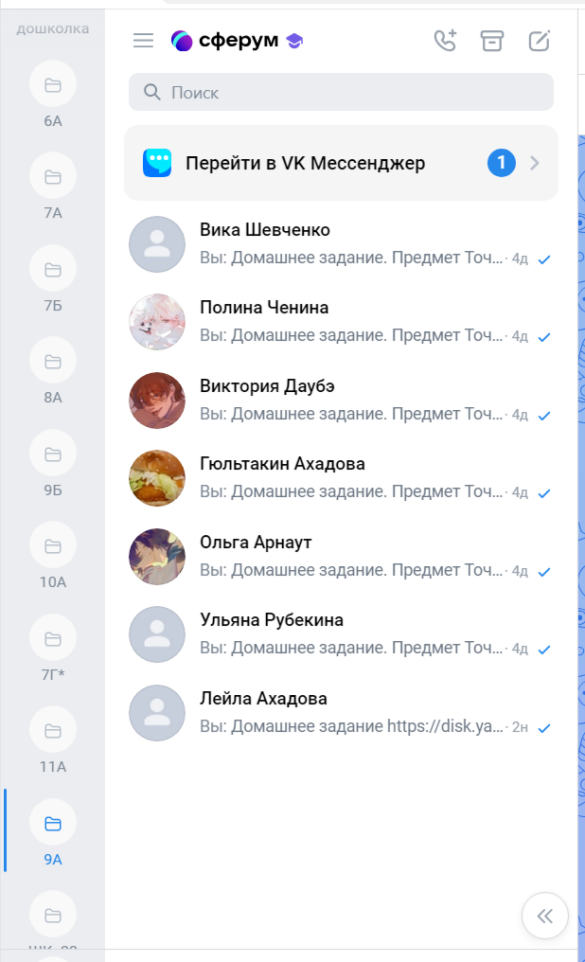 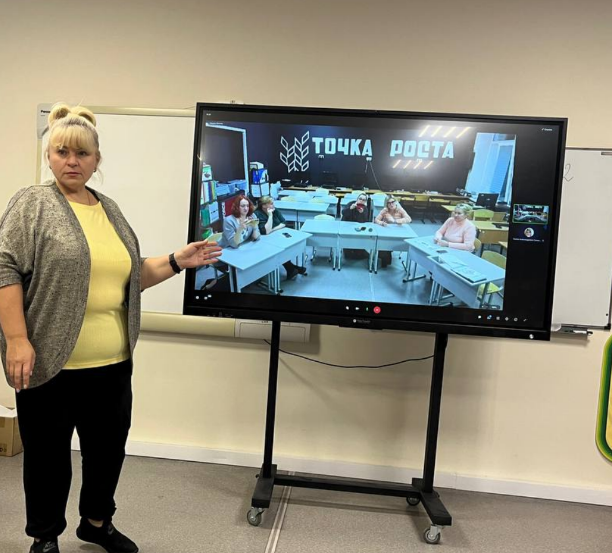 Использование платформы для подготовки к  вебинарам, онлайн- встречам.
Платформа помогает коммуницировать с педагогами из других школ, регионов.
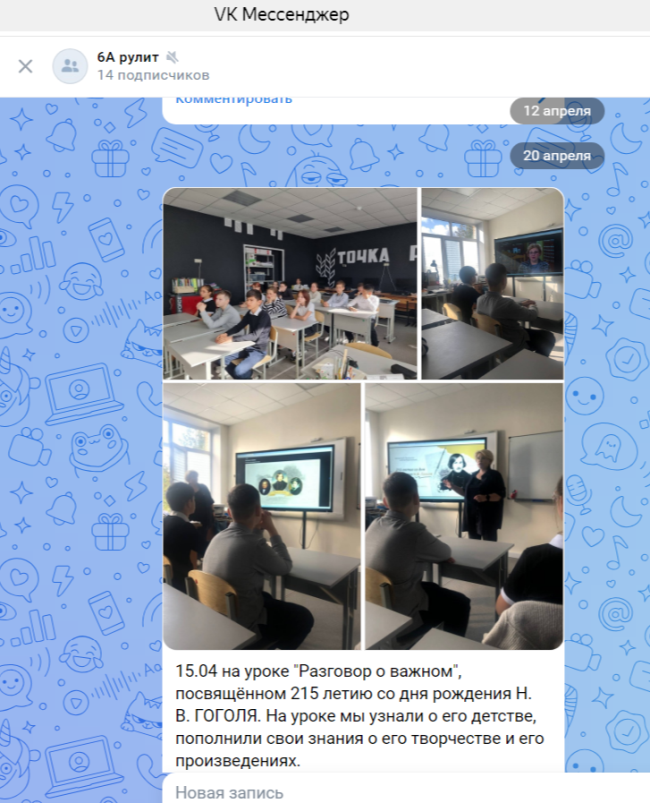 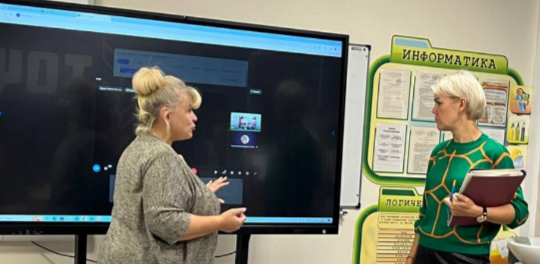 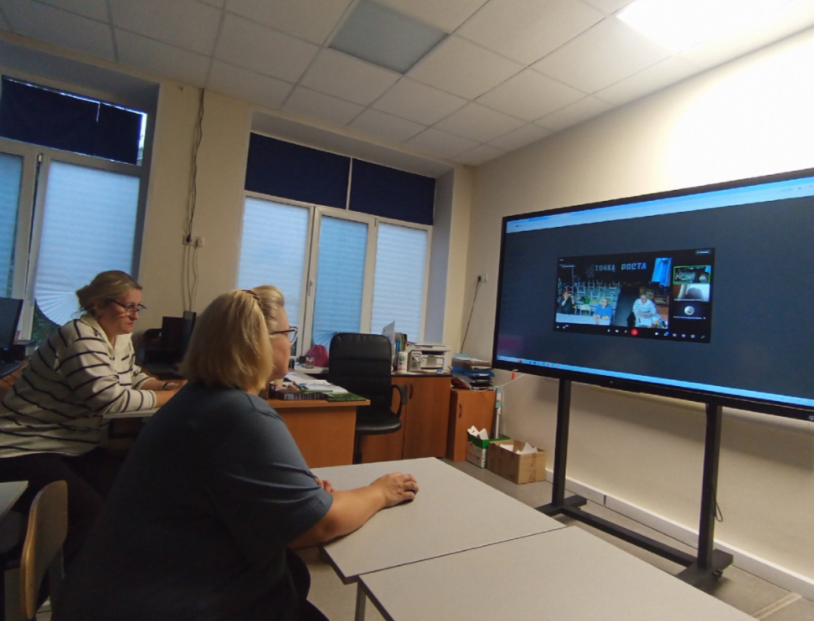 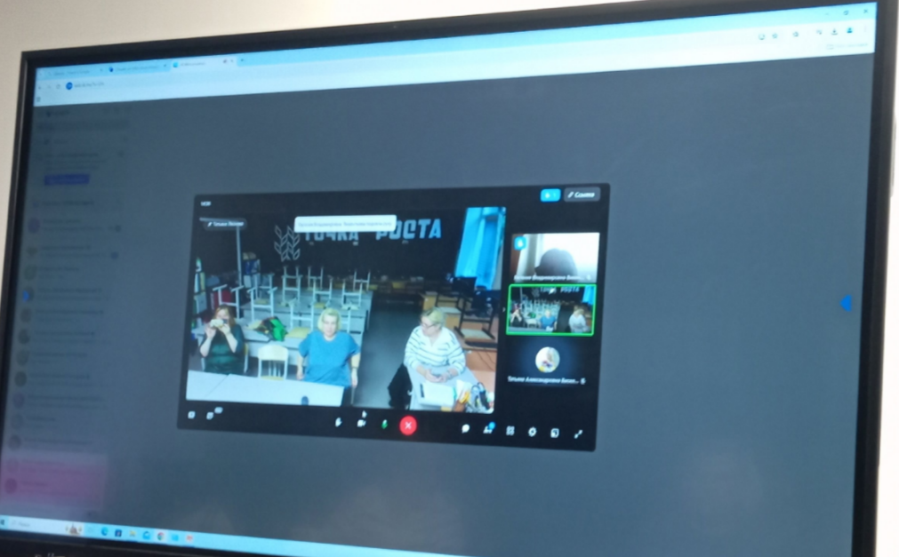 Онлайн встреча учителей и родителей.
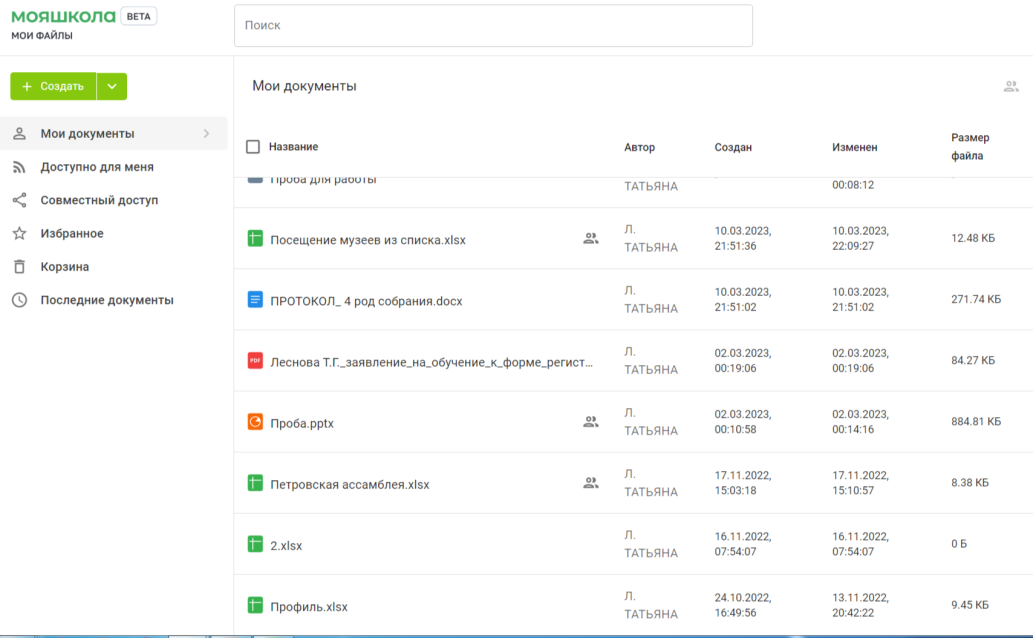 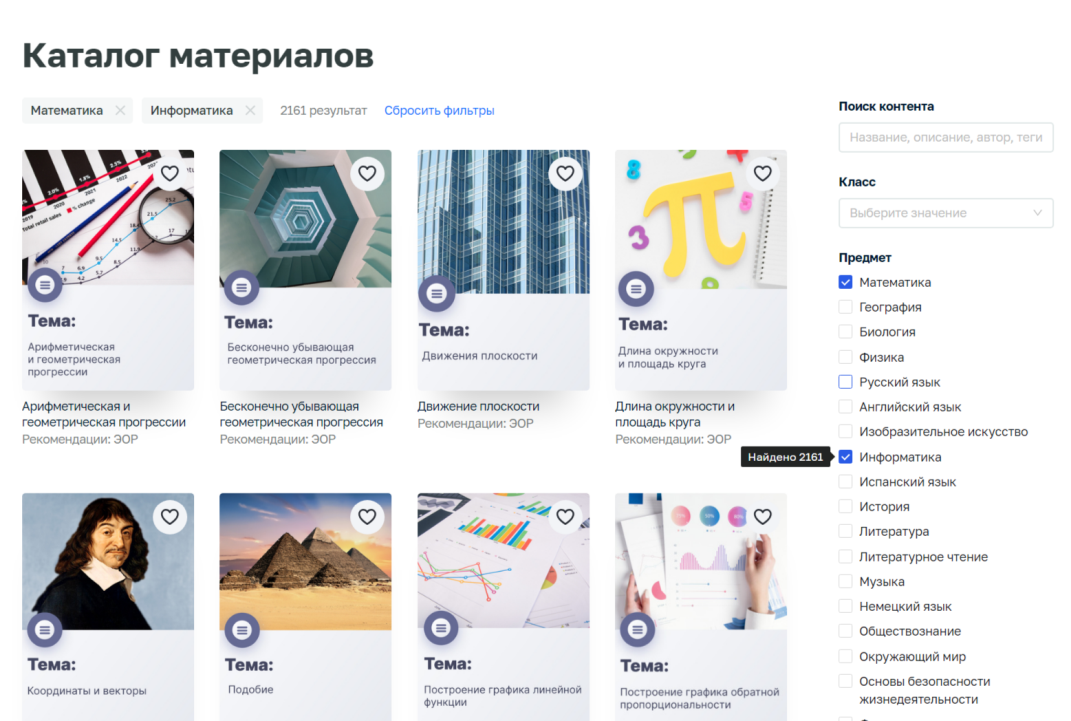 Работа с платформой ЦОС  с 2022 года.
Полный уход с  платформы WhatsApp.
Частичный уход с платформы  Telegram.
Перенос всех учительских групп и ученических на платформу  VK Мессенджер.
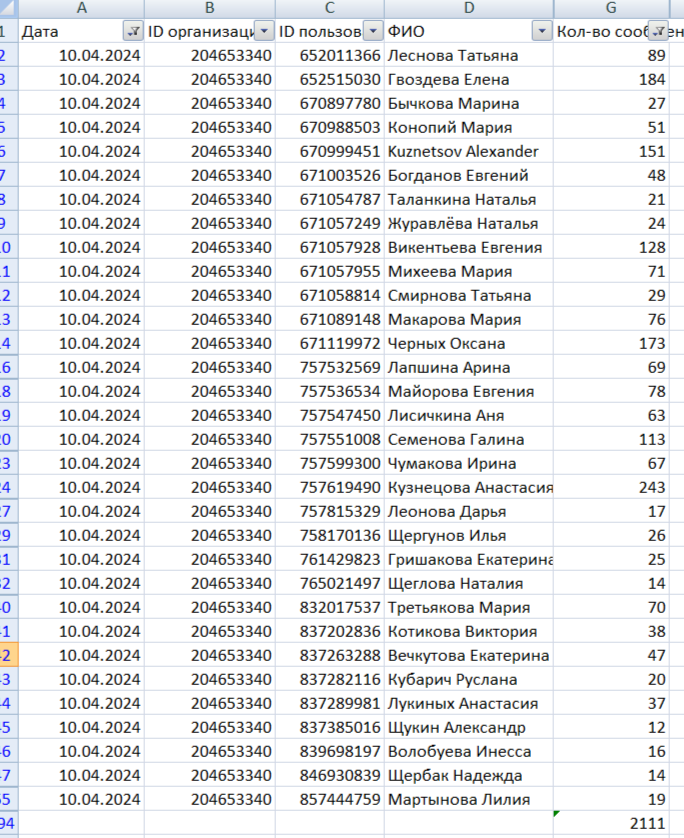 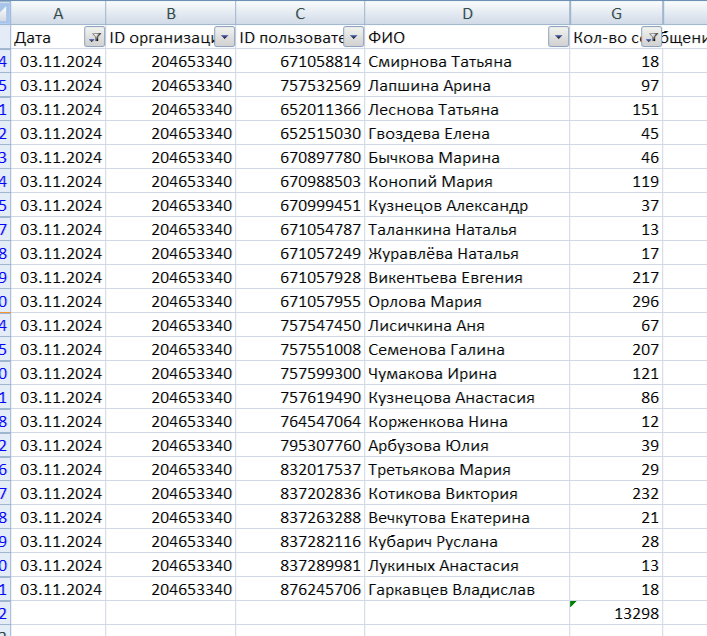 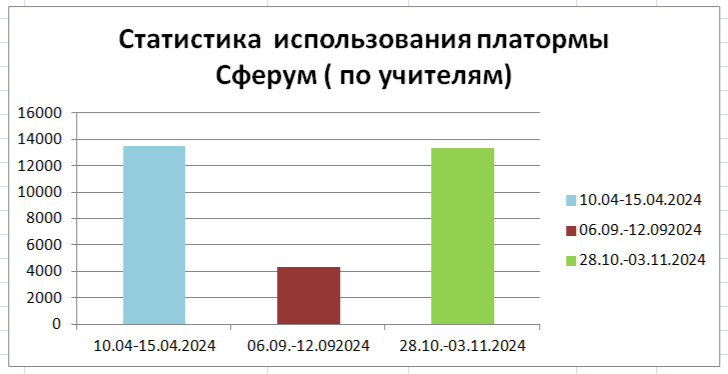 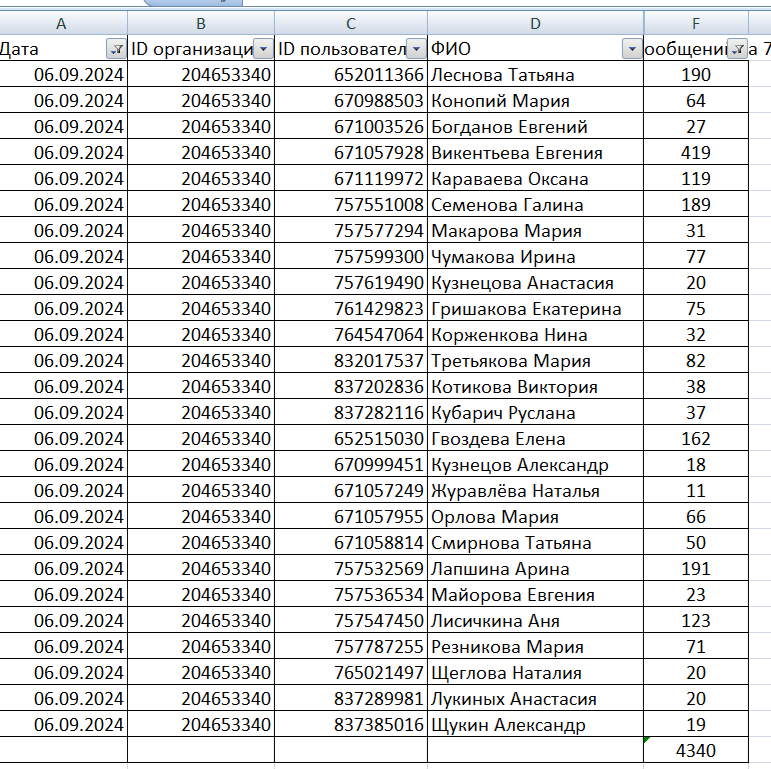 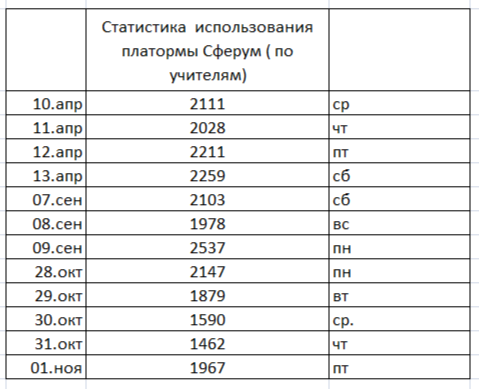 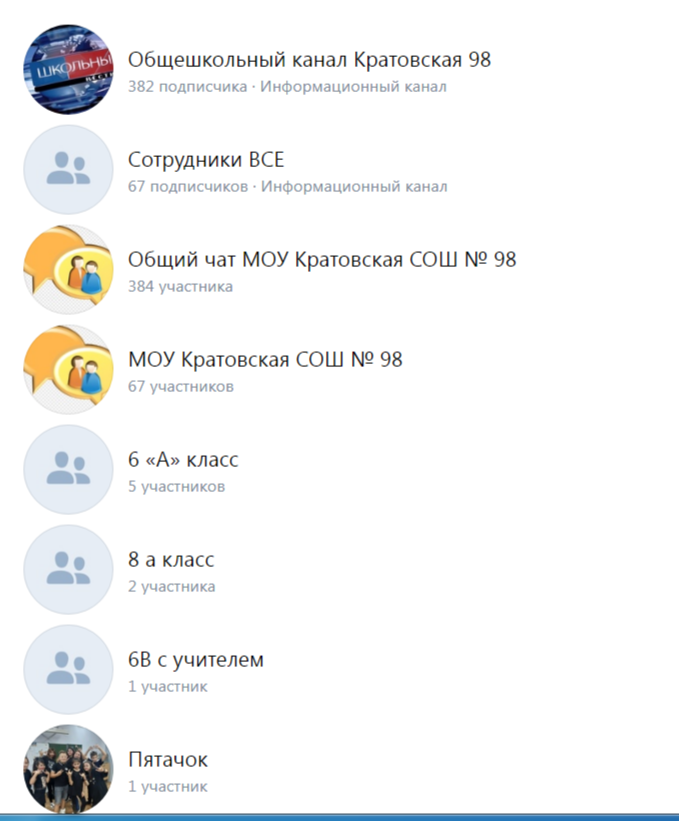 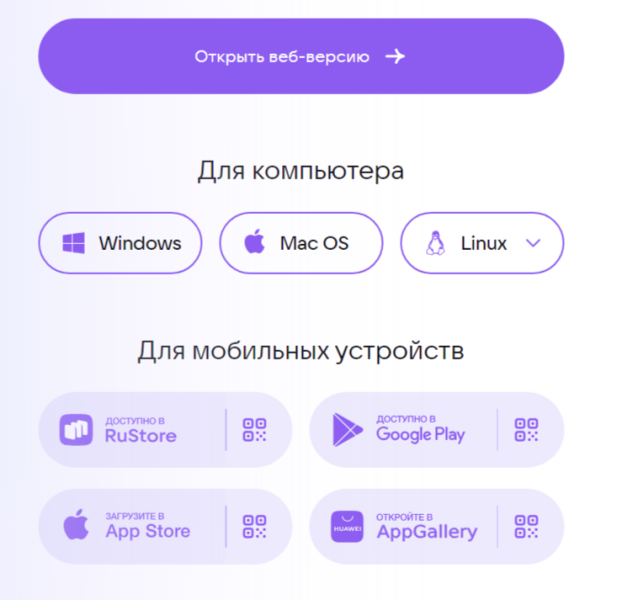 Доступность платформы как  в мобильном варианте, так и на стационарном ПК
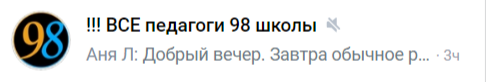 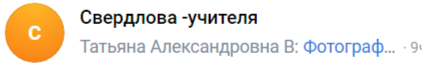 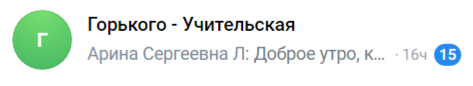 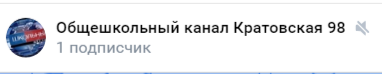 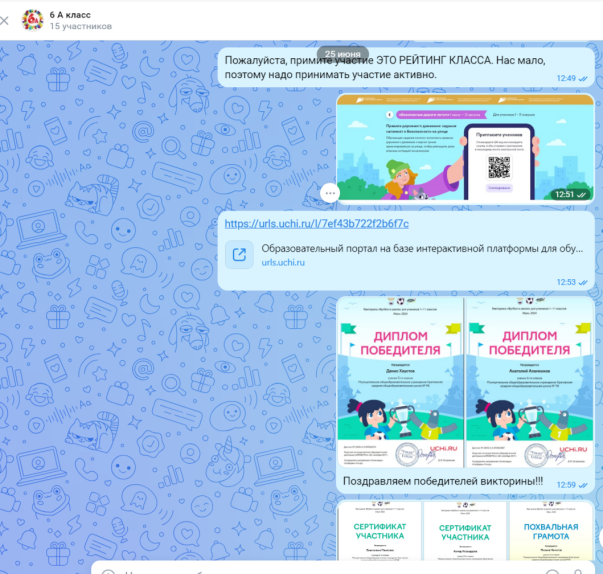 Быстрый обмен файлами
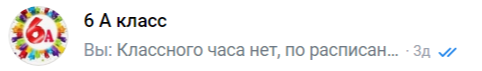 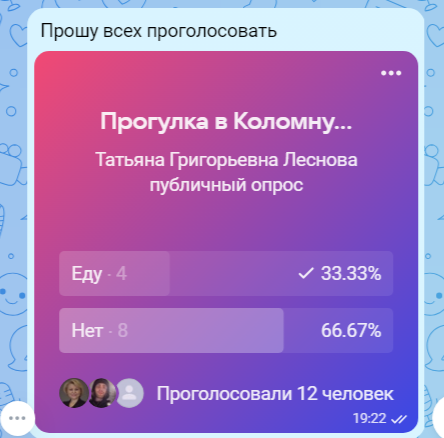 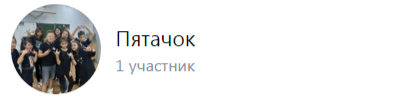 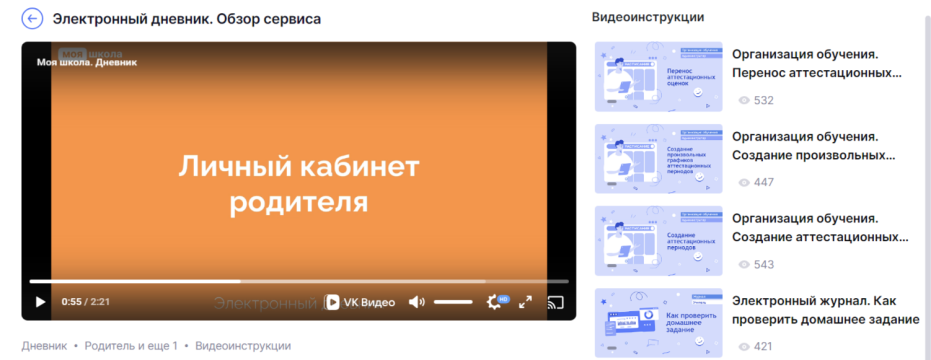 Понятные видео инструкции для родителей и учеников
Создание опросов